点燃
品牌私域运营中心
【知人心懂人性】培训心得分享
部门：供应链事业部
姓名：伍灿标
   花名：星耀
最专业的品牌私域运营服务商
帮你管理最有价值的用户资产
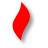 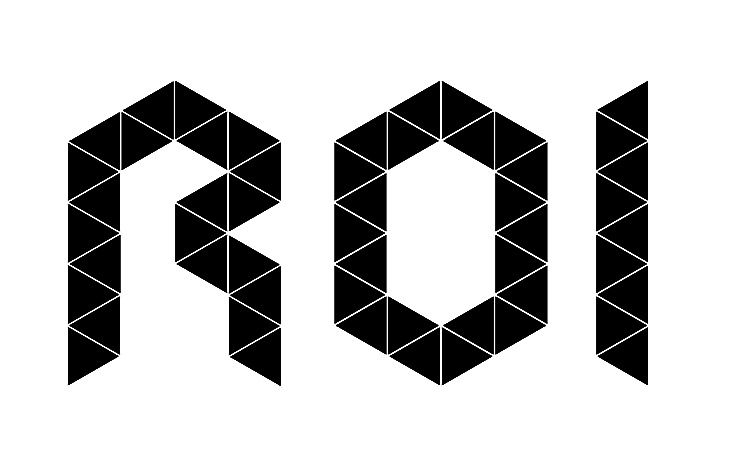 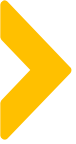 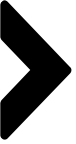 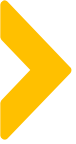 NLP的12个假设性前提
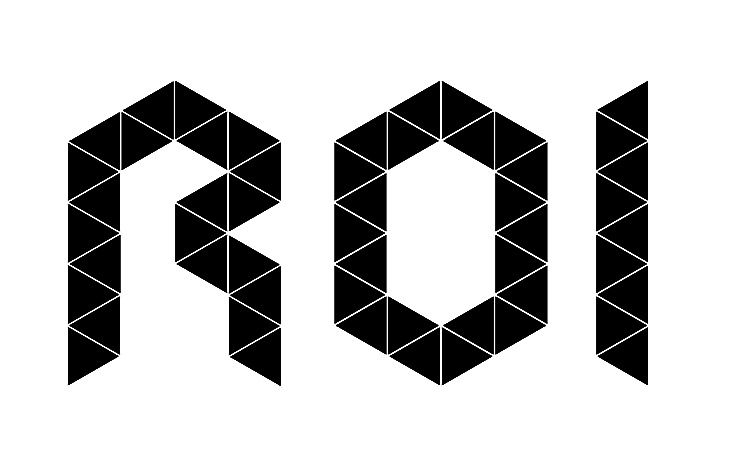 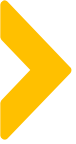 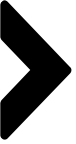 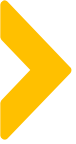 12个假设性前提
没有两个人是一样的
一个人不能控制另外一个人
有效果比有道理更重要
只有由感官经验塑造出来的世界，没有绝对的真实世界
沟通的意义在于对方的回应
重复旧的做法，只会得到旧的结果
凡事必有至少三个解决方法
每一个人都选择给自己最佳利益的行为
每个人都已经具备使自己成功快乐的资源
在任何一个系统里，最灵活的部分便是最能影响大局的部分
没有挫败，只有回应讯息
动机和情绪总不会错，只是行为没有效果而已
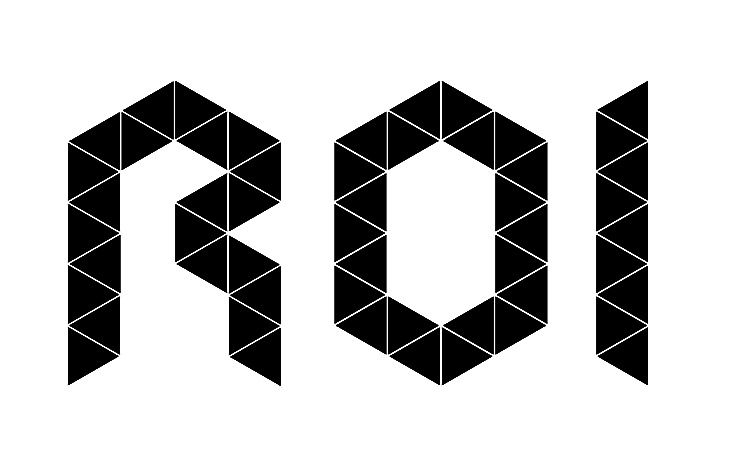 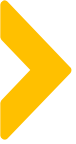 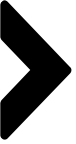 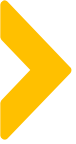 没有客观的事实
只有主观的感受
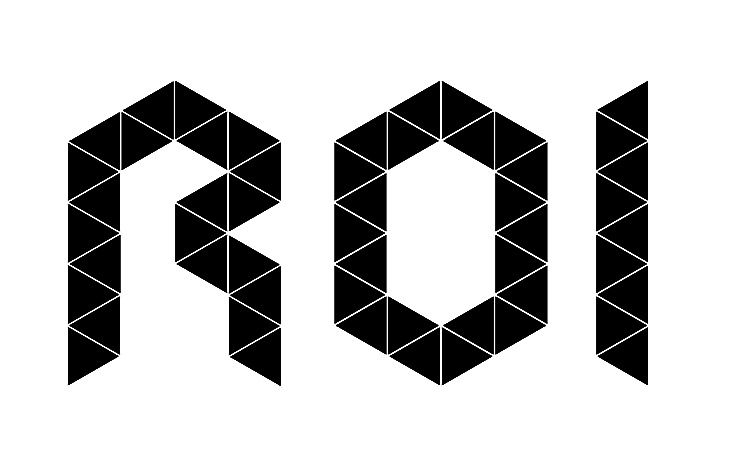 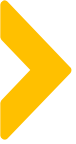 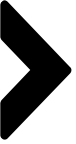 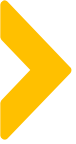 每个人都作出了当下他认知范围内
最有利于他的选择和行为
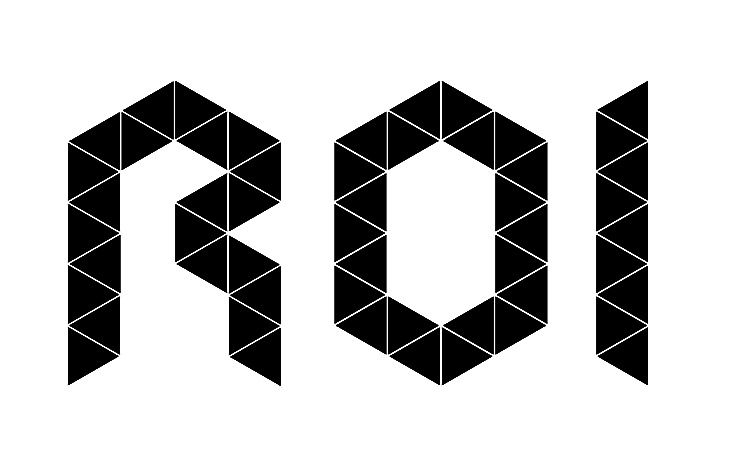 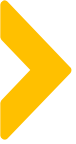 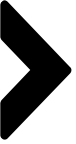 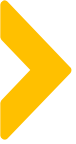 沟通的五个层次
坦诚脆弱，直击人的内心深处
如：陈述自己某个心结
谈感受，涉及内心感受及表达
如：你这样说，让我觉得很难过
谈想法，真正的沟通才开始
如：我之所以来这家公司是因为…
讲事实，陈述客观事实
如：我刚才去吃饭了
打招呼，最基础的沟通层次
如：你好
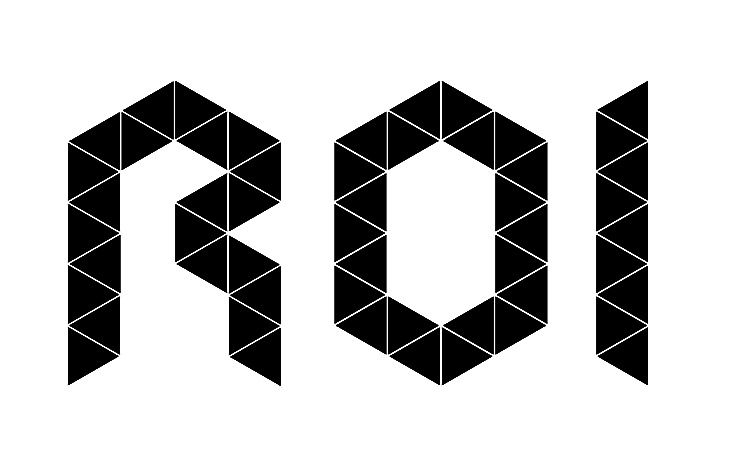 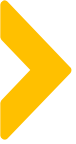 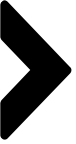 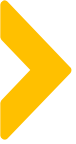 沟通的五个层次
每个人都是孤独的
所以坦诚脆弱是非常难得而宝贵的
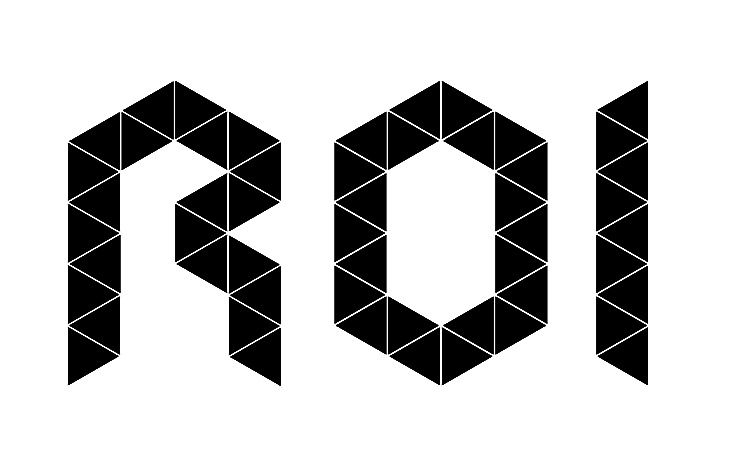 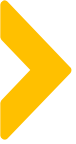 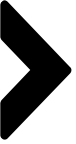 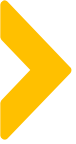 沟通的五个层次
你与家人、朋友、同事之间的沟通
处于哪一个沟通层次？
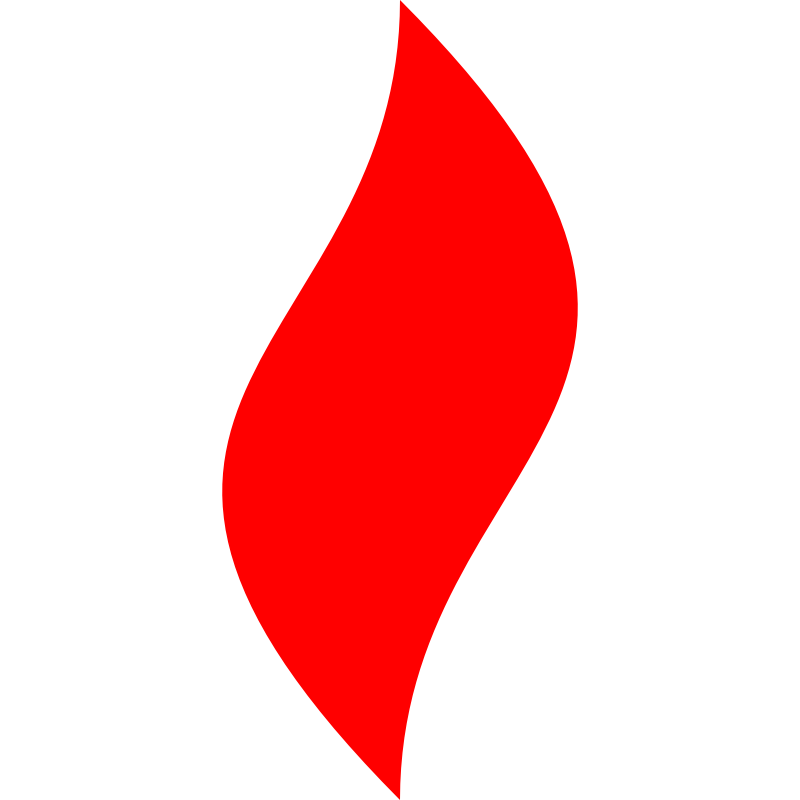 点燃
品牌私域运营中心
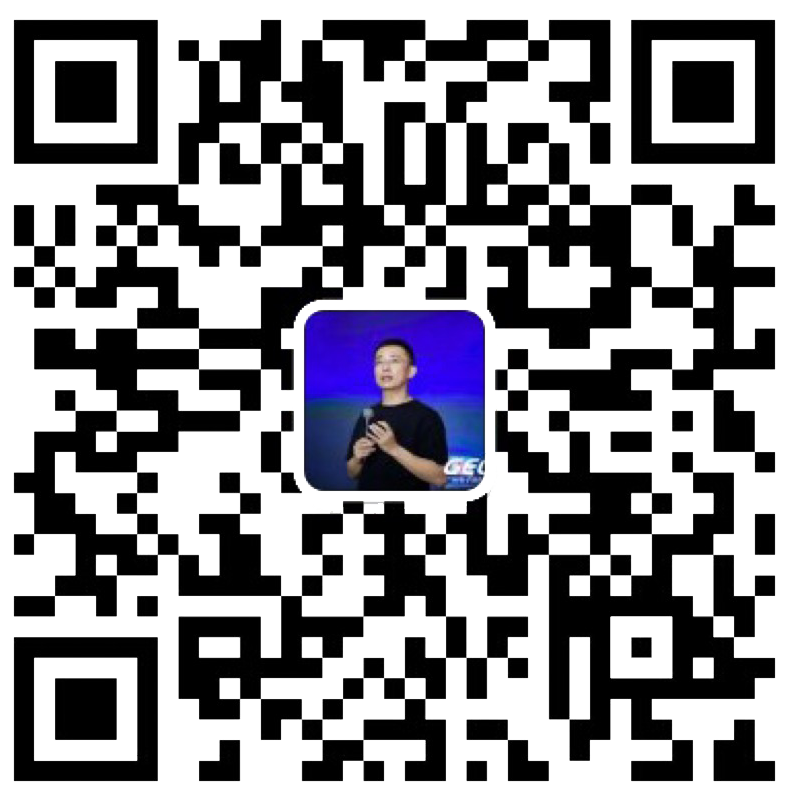 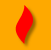 最专业的品牌私域运营服务商
帮你管理最有价值的用户资产
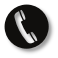 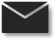 Wei Zi Jun
+86   139  0227  0098
WeChat
510970969@qq.com